Teknologiateollisuudentilanne ja näkymätToimitusjohtaja Jorma Turunen29.10.2014
Teknologiateollisuus on viidentoimialan kokonaisuus
Elektroniikka- ja sähköteollisuus
ABB, Ensto, Microsoft Mobile, Murata Electronics, Nokia, Planmeca, Polar Electro, Suunto, Vacon, Vaisala…
Metallien jalostus
Boliden, Componenta, Kuusakoski, Luvata, Norilsk Nickel, Outokumpu, Outotec, Ovako, Sacotec, SSAB (Rautaruukki Oyj)…
Tietotekniikka-ala
Affecto, Basware, CGI, Codebakers, Codenomicon, 
Comptel, Digia, Efecte, Enfo, F-Secure, Fujitsu Finland, IBM, Innofactor, Knowit, Microsoft, Nixu, Tieto…
Kone- ja metallituoteteollisuus
Abloy, Cargotec, Finn-Power, Fiskars, Glaston, Kone, Konecranes, Metso, Meyer Turku, Normet, Oras, Patria, Pemamek, Ponsse, Stala, Valmet, Valtra, Wärtsilä…
Suunnittelu ja konsultointi
A-Insinöörit, Citec, Elomatic, Etteplan, FCG, Finnmap, Granlund, Neste Jacobs, Pöyry, Ramboll, 
Rejlers, SITO, SWECO, WSP...
2
28.10.2014
Teknologiateollisuus – merkittävin elinkeino Suomessa
50 % Suomen koko viennistä.
75 % Suomen koko elinkeinoelämän t&k-investoinneista.
Alan yritykset työllistävät suoraan lähes 280 000 ihmistä, välillinen työllistämisvaikutus mukaan lukien 700 000 henkilöä eli 30 % Suomen koko työvoimasta.
Teknologiateollisuus ry:llä on yli 1 600 jäsenyritystä.
3
28.10.2014
[Speaker Notes: Suomalaisen teknologiateollisuuden päätoimialat ovat 
 elektroniikka- ja sähköteollisuus
 kone- ja metallituoteteollisuus
 metallien jalostus
 suunnittelu- ja konsultointiala
 tietotekniikka-ala. 
Toimialalla tehdään 75 % koko elinkeinoelämän tutkimus- ja kehitysinvestoinneista. 
Ala vastaa 60 %:sta Suomen koko viennistä. 
Tuotteista yli 70 % menee globaaleille markkinoille. 
Ala työllistää suoraan 295 000 henkilöä, joista jokaisen välillinen työllisyysvaikutus on vähintään 1,5 lisätyöpaikkaa.
Teknologiateollisuus ry:n 1 560 jäsenyritystä edustavat lähes 90 % Suomen koko teknologiateollisuudesta.]
Epävarmuus maailmantaloudessa on lisääntynyt
Teollisuustuotanto USA:ssa on kasvanut vahvasti, Suomessa tuotanto on jäänyt matalalle tasolle
Lähde: Macrobond
5
28.10.2014
Teollisuuden uudet tilaukset Euroalueella alkaneet supistua
Teollisuuden ostopäällikköindeksi 
50 = ei muutosta edelliskuukaudesta
Viimeisin tieto lokakuu 2014.   
Lähde: Markit
6
28.10.2014
Suomi ei pääse kasvuun tänäkään vuonna
(Bkt-ennusteiden keskiarvot koottu lokakuussa 2014)
Bkt:n kehitys 2014/2013, %
Länsi-Eurooppa: +1,3 %
Saksa	+1,4 %
Iso-Britannia	+3,1 %
Ranska	+0,4 %
Italia	-0,3 %
Espanja	+1,3 %
Alankomaat	+0,7 %
Sveitsi	+1,5 %
Ruotsi	+2,1 %
Belgia	+1,1 %
Norja	+2,2 %
Itävalta	+1,1 %
Tanska	+0,9 %
Kreikka	+0,2 %
Suomi	- 0,2 %
Portugali	+0,9 %
Irlanti	+4,1 %
Keski- ja Itä-Eurooppa: +1,4 %
Venäjä  	+0,2 %
Turkki	+2,9 %
Puola  	+3,1 %
Tšekki 	+2,5 %
Romania  	+2,2 %
Ukraina 	-7,7 %
Unkari  	+3,1 %
Slovakia 	+2,5 %
Slovenia 	+1,3 %
Liettua 	+2,8 %
Latvia 	+2,7 %
Viro 	+1,3 %
Pohjois-Amerikka: +2,2 %
USA	+2,2 %
Kanada	+2,3 %
Aasia: +4,8 %
Kiina	+7,3 %
Japani	+1,1 %
Intia	+5,6 %
Australia	+3,0 %
Etelä-Korea	+3,5 %
Indonesia	+5,2 %
Taiwan	+3,6 %
Thaimaa	+1,3 %
Malesia	+5,7 %
Singapore	+3,2 %
Uusi Seelanti	+3,4 %
Filippiinit	+6,3 %
Vietnam	+5,6 %
Lähi-ja Keski-Itä
Saudi Arabia	+4,3 % 
Israel	+2,5 %
Etelä- ja Väli-Amerikka: +1,1 %
Brasilia 	+0,3 %
Meksiko 	+2,5 %
Argentiina 	-1,6 %
Venezuela 	-3,0 %
Kolumbia 	+4,9 %
Chile 	+1,9 %
Peru 	+3,3 %
Afrikka
Etelä-Afrikka	+1,5 %
Nigeria	+6,4 %
Egypti	+2,3 %
Lähde: Consensus Forecasts, October 2014
7
28.10.2014
Teknologiateollisuudennäkymät Suomessa
8
28.10.2014
Teknologiateollisuuden liikevaihto Suomessa viimevuotisella tasolla
Kausipuhdistetut liikevaihtoindeksit 
Lähde: Macrobond, Tilastokeskus
9
28.10.2014
Teknologiateollisuuden päätoimialat Suomessa kehittyneet epäyhtenäisesti
Kausipuhdistetut liikevaihtoindeksit.
Osuudet liikevaihdosta 2013: kone- ja metallituoteteollisuus 42 %, elektroniikka- ja sähköteollisuus 24 %, metallien jalostus 13 %, tietotekniikka-ala 13 %, suunnittelu ja konsultointi 8 %.
Lähde: Macrobond, Tilastokeskus
28.10.2014
10
Teknologiateollisuuden* uudet tilaukset Suomessa lisääntyneet yksittäisten suurten tilausten ansiosta
Milj. euroa, käyvin hinnoin
*) Pl. metallien jalostus ja pelialan ohjelmistioyritykset.
Lähde: Teknologiateollisuus ry:n tilauskantatiedustelun vastaajayritykset, 
viimeisin tieto heinä-syyskuu 2014.
11
28.10.2014
Teknologiateollisuuden uudet tilaukset Suomessa 
yrityksittäin
Heinä-syyskuu 2014 / huhti-kesäkuu 2014, %
Lähde: Teknologiateollisuus ry:n tilauskantatiedustelun vastaajayritykset, 
viimeisin tieto heinä-syyskuu 2014.
12
28.10.2014
Teknologiateollisuuden* tilauskanta Suomessa kasvanut yksittäisten suurten tilausten ansiosta
Milj. euroa, käyvin hinnoin
Yhteensä
*) Pl. metallien jalostus ja pelialan ohjelmistoyritykset.
Lähde: Teknologiateollisuus ry:n tilauskantatiedustelun vastaajayritykset, 
viimeisin tieto 30.9.2014.
13
28.10.2014
Teknologiateollisuuden tilauskanta Suomessa 
yrityksittäin
Heinä-syyskuu 2014 / huhti-kesäkuu 2014, %
Lähde: Teknologiateollisuus ry:n tilauskantatiedustelun vastaajayritykset, 
viimeisin tieto heinä-syyskuu 2014.
14
28.10.2014
Teknologiateollisuuden yritysten saamat tarjouspyynnöt* vähentyneet syksyn aikana
”Onko tarjouspyyntöjen määrässä viime viikkoina näkyvissä oleellista vähenemistä tai lisääntymistä, kun verrataan tilannetta noin kolme kuukautta sitten vallinneeseen tilanteeseen”. Saldoluku = niiden yritysten osuus, joissa tarjouspyyntöjen määrä on lisääntynyt – niiden yritysten määrä, joissa tarjouspyyntöjen määrä on vähentynyt.
Lähde: Teknologiateollisuus ry:n tilauskantatiedustelu, 
viimeisin kyselyajankohta lokakuu 2014.
15
28.10.2014
Venäjän* osuus teknologiateollisuuden Suomen viennistä vähenemässä uudelleen viiteen prosenttiin
%
*) Neuvostoliitto vuoteen 1991 asti.
Lähde: Tulli
16
28.10.2014
Yhteenveto alan tilanteesta ja lähiajan näkymistä
Liikevaihto Suomessa supistui viime vuonna 5 %. Tämän vuoden tammi - heinäkuussa se oli samansuuruinen kuin vuosi sitten samaan aikaan.  
Yritykset saivat uusia tilauksia heinä - syyskuussa 33 % enemmän kuin vuosi sitten vastaavaan aikaan ja 17 % enemmän kuin huhti - kesäkuussa.  
Tilausten kasvu perustui yksittäisiin, arvoltaan suuriin tilauksiin. Sekä uudet tilaukset, että tilauskannat supistuivat huhti – kesäkuusta useammassa yrityksessä kuin kasvoivat.
Alan yritysten saamat tarjouspyynnöt ovat syksyn aikana vähentyneet ensimmäisen kerran tämän vuoden aikana. 
Maailmantalouden epävarmuutta lisää kehittyvien maiden kasvuvauhdin hidastuminen sekä Venäjän ja Ukrainan kriisin vaikutukset.
Liikevaihto on lähikuukausina suurempi kuin vuotta aiemmin.
17
28.10.2014
Heikko kustannuskilpailukyky tuhoaa työpaikkoja- varoittavina esimerkkeinä Suomi ja Belgia
18
28.10.2014
Suomen ja Belgian kustannuskilpailukyky heikentyneet merkittävästi  
Yksikkötyökustannukset = työvoimakustannukset / tuottavuus, ml. kunkin maan efektiiviset valuuttakurssit
2005,I =100
Suomen
kustannus-
kilpailukyky
heikkenee
Suomen
kustannus-
kilpailukyky
paranee
*) EKP:n harmonisoidussa kustannuskilpailukykymittarissa kunkin maan keskimääräinen efektiivinen valuuttakurssi lasketaan 20-30 tärkeimmän vientimaan valuuttakurssipainoilla sekä koko talouden yksikkötyökustannusten kehityksellä.
Viimeisin tieto huhti-kesäkuu 2014, Lähde: Euroopan keskuspankki
19
28.10.2014
Teollisuuden työpaikkoja Suomessa on kadonnut 95 000 vuoden 2008 jälkeen Teollisuus tuo kuitenkin 90 % Suomen vientituloista
Lähde: Tilastokeskus, Kansantalouden tilinpito
20
28.10.2014
Teollisuuden työpaikat ovat vähentyneet merkittävästi myös Belgiassa, mutta eivät Saksassa
Indeksi 2005=100
Lähde: Eurostat, Statistics Belgium
Koko teknologiateollisuuden henkilöstö Suomessa on vähentynyt 50 000:lla eli 15 % vuoden 2008 jälkeen
Henkilöstöstä noin 19 000  
lomautusjärjestelyjen piirissä  
30.9.2014
Lähde: Tilastokeskus, Teknologiateollisuus ry:n henkilöstötiedustelu
22
28.10.2014
Teollisuuden investoinnit saatava uudelleen kasvuun
Teollisuuden kiinteät sekä tutkimus- ja kehittämisinvestoinnit Suomessa
Lähde: Tilastokeskus, EK:n investointitiedustelu (kesäkuu 2014)
23
28.10.2014
Talous- ja veropolitiikkaa sekä työmarkkinoita on uudistettava rohkeasti
24
28.10.2014
Mitä tulisi tehdä?
Elinkeinoelämälle ei enää yhtään EU-tason tai kansallisen tason lisärasitetta, jolla heikennetään kilpailukykyä.
Julkista sektoria on karsittava.
Julkisia menoja on vähennettävä vähintään 10 miljardia euroa, 10 - 15 % nykyisistä menoista. 
Yritysverojärjestelmä on ajanmukaistettava.
Suurimmat ongelmat koskevat yritysvoittojen kahdenkertaista verotusta, yritysten sukupolvenvaihdosten verotusta ja kireää progressiivista ansiotuloverotusta. 
Työmarkkinat on uudistettava. 
Neuvottelu- ja sopimusjärjestelmä remontoitava vastaamaan kilpailijamaita, yrityskohtaisuutta lisättävä oleellisesti.
Teollisuuden uudistumista on tuettava.
25
28.10.2014
Innovaatioilla ja osaamisella Teknologia-Suomi uuteen nousuun
Mervi Karikorpi
Johtaja, innovaatioympäristö ja uudistuminen
Tietotekniikan hyödyntäminen lisääntyy koko valmistavassa teollisuudessa
Valmistus tehostuu ja uusia ansaintamalleja otetaan käyttöön; Tuottavuus nousee
Perinteisen sarjavalmistuksen automatisointi
Joustavat valmistusjärjestelmät
Piensarjatuotantoon soveltuvat robottisolut
Ihmisten kanssa työskentelevät robotit
Älykkäät tehtaat
Teollinen internet
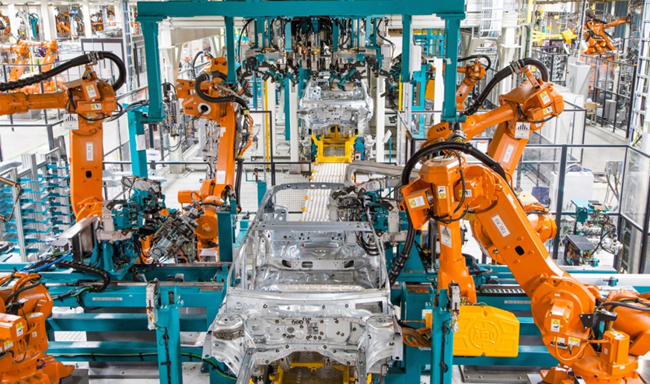 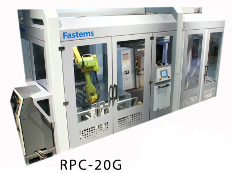 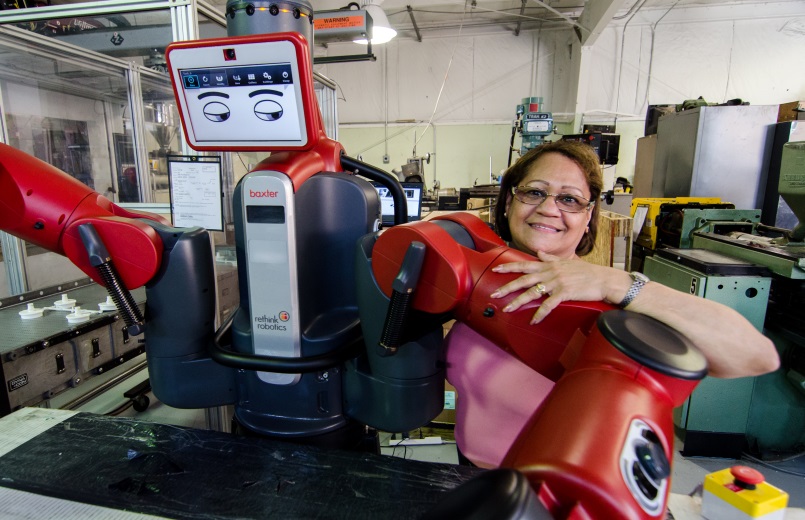 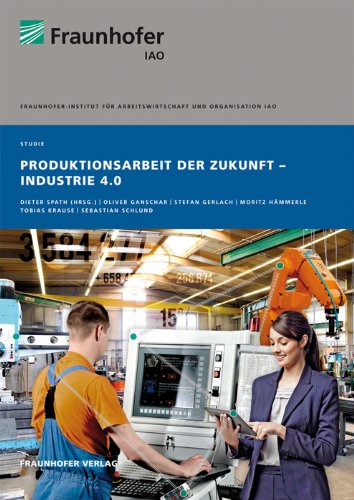 Kuvat: Valmet Automotive, Fastems, Rethink Robotics, Fraunhofer IAO
27
Palvelutyön digitalisaatio etenee
Digitaalinen, personoitu terveys ja lääkkeet tuo ihmisen, hänen läheisensä ja 
hyvinvointi- ja terveysalan ammattilaiset oikean tiedon ääreen oikeaan aikaan ja 
oikeassa paikassa.
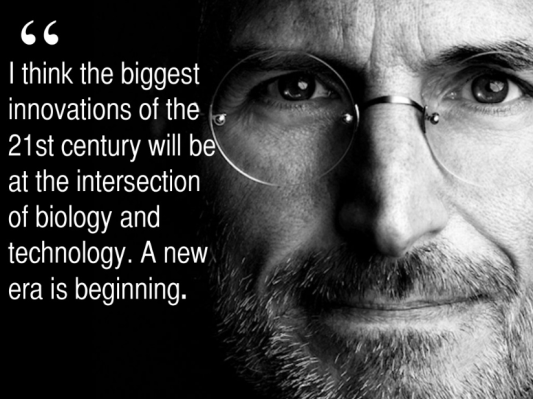 Esimerkkiskenaario:
1. Minun genomitietoni
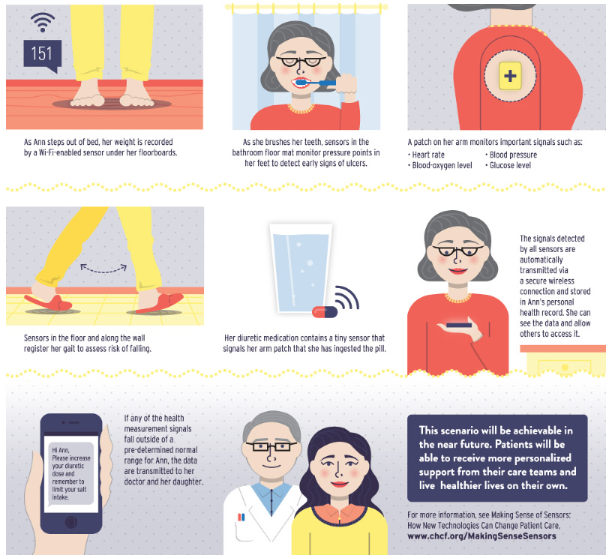 2. Itseohjaus – toimi, mittaa, seuraa ja säädä
Painon mittaus integroitu lattiaan sängyn viereen
Hampaiden pesun
yhteydessä lattian painesensorit etsivät 
ensioireita kehittyvistä
haavaumista.
Olkapäähän kiinnitetty anturi
mittaa pulssia, veren hapetus-tasoa, verenpainetta ja verensokeripitoisuutta
3. Ennakointi ja ennalta-ehkäisy
Mittaustieto siirtyy turval-lisesti omaan PHR:ään, johon ihminen voi myöntää muille, esim. läheisille ja th ammatti-laisille oikeuksia.
4. Gaming for health –ratkaisut ja  digitaaliset hyvinvointipalvelut/-yhteisöt
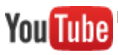 Lääke sisältää pienenanturin -> tieto, kun lääke on nielty.
Seinään ja lattiaan integroidut
anturit mittaavat askellusta
ja ennakoivat kaatumisriskiä
Digital, Healthy & Happy >>
5. Tieto -> Varhainen diagnoosi ja saatavilla olevat palvelut
Jos arvot eivät  asetettujen raja-arvojen sisällä -> tieto lääkärille ja/tai läheiselle.
Tämä on realistinen lähitulevaisuuden skenaario. Lisätietoa: www.chcf.org/Making SenseSensors
eHealth in Action >>
HYÖDYT:
Hyvinvointia,
Työniloa & 
Kustannussäästöjä
6. Yksilöllistetty hoito
Hei Anne, diureettista lääkeannostasi pitää lisätä ... ja muista välttää suolaa.
7. Gaming for rehab –ratkaisut ja  digitaaliset kuntoutuspalvelut/-yhteisöt
Globaalisti menestyvä teknologiateollisuus: keskeiset kilpailuetutekijät
29
Teknologiayritysten/yritysverkostojen kasvun ja menestymisen reseptejä
Global mindset
Halu kasvaa ja uudistua
Syvällinen asiakasymmärrys
Uusin tieto ja teknologia nopeasti käytettävissä
Vahva ja uudistumiskykyinen osaaminen
Innovaatioekosysteemissä toimiva
Innovaatio-osaamiseen ja -kyvykkyyteen panostava
Joustava ja ketterä
Digitalisaatio, cleantech ja biotalous kasvun ja uudistumisen painopistevalinnoiksi
Lisää jalostusarvoa tuotantoon ja vientiin
Digitalisaatio
Cleantech
Biotalous
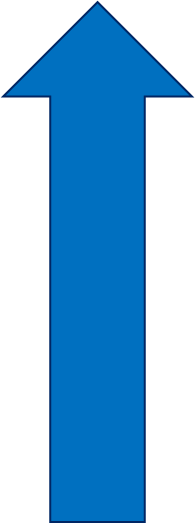 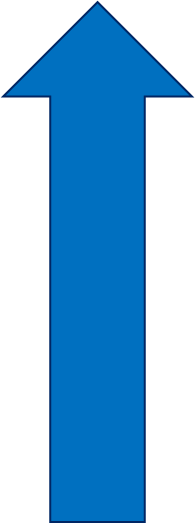 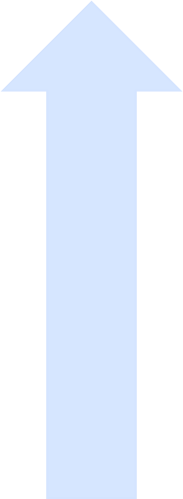 Innovointi teollisuuden uudistajana
Kasvuyritykset (PK ja PK+)
Vienti ja (ulkomaiset) investoinnit
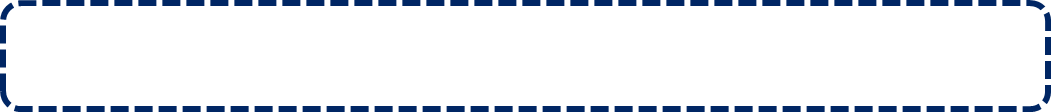 Yritystoiminnan, yrittäjyyden perusedellytys:
rahoitusmarkkinat, infrastruktuuri, kilpailu, koulutus, verotus, energia
31
14.8.2013
Suomesta maailman dataliikenteen ja Big Data -liiketoiminnan solmupiste
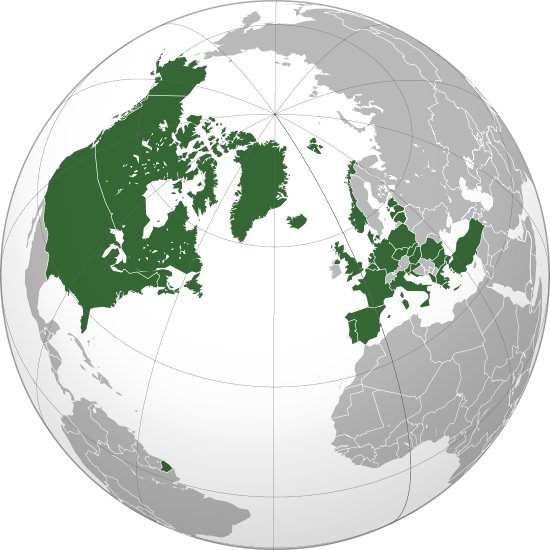 Palveluväylän toteutus ja PPP
Varmistetaan edullinen energia ja olosuhteet 
     datakeskusinvestointien kasvulle
Big Data- ja ohjelmisto-osaaminen nostetaan 
     kansalliseksi kärkihankkeeksi. 
Lainsäädäntö tukemaan tavoitetta (verkkoturvallisuus jne.)
Kilpailukykyinen infrastruktuuri ja digitalisaatiota edistävät 
     teknologiat (Itämeren kaapeli ja Koillisväylän kaapeli)
ICT2015-työryhmän toimintaa jatketaan suunnitellusti 
    10 vuoden mittaisena kilpailukyvyn palauttamisohjelmana
Maailman tietoturvakustannukset
8.7%
$67.2
miljardia
vuodessa
KaikkiSuomenkautta
Koko
Kasvu
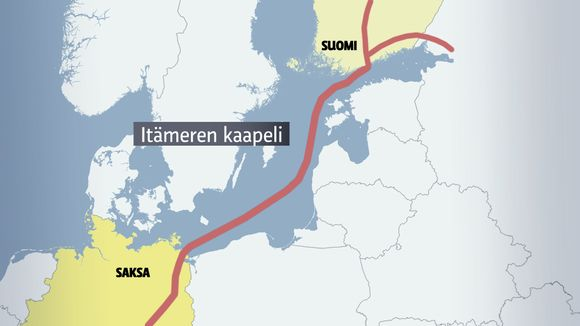 2013
$400
Kyberrikolli-suuden kustannukset
miljardia
Pk-yritysten suoraa ulkomaanvientiä on kasvatettava ja kansainvälistymistä edistettävä
Erikokoisten yritysten* osuus tavaraviennin arvosta 2011
Osuus maan koko tavaraviennin arvosta, %
Henkilöstöä
*) Vertailussa yritysten koko perustuu niiden henkilöstön määrään. Niitä vientiyrityksiä, joilta ei ole 
tiedossa henkilöstön määrää, ei ole otettu vertailussa huomioon.
Lähde: OECD, Trade by Enterprise Characteristics
Kone- ja metallituoteteollisuuden T&K- investoinnit Suomessa ovat kasvussa
Miljoonaa euroa, käyvin hinnoin
Prosenttia liikevaihdosta, käyvin hinnoin
Lähde: Tilastokeskus, EK:n investointitiedustelu (kesäkuu 2013), Teknologiateollisuus ry
Julkiset TKI-resurssit vauhdittamaan tehokkaasti 
yritysten uudistumista ja kasvua
Julkisen sektorin osuus yrityssektorin t&k-investointien rahoituksesta on 
Suomessa alhainen
35
Lähde / Source: Eurostat
Julkinen resurssit vauhdittamaan yritysten uudistumista, kansainvälistymistä ja kasvua
Julkisia TKI-resursseja suunnattava aiempaa enemmän yritysten TKI-toimintaan, uuden teknologian käyttöönottoon ja TKI-tulosten kaupallistamiseen.  

Tutkimuslaitoksia tulee ohjata entistä vahvempaan yhteistyöhön elinkeinoelämän kanssa.

SHOK-toimintaa ja -järjestelmää on kehitettävä pitkäjänteisesti yritysvetoisena toimintamuotona. Yhteistyön ambitiotasoa nostetaan ja kansainvälistymistä lisätään.
36
Julkinen resurssit vauhdittamaan yritysten uudistumista, kansainvälistymistä ja kasvua
Suomalaisten toimijoiden saamaa osuutta EU:n TKI-rahoituksesta (Horizon 2020) on kasvatettava merkittävästi.

Finnveran valmiudet sitoviin tarjouksiin ja riskinottoon varmistetaan. Pääomarahoitusmarkkinoiden kehittämistä ja yksityisten riskisijoittajien aktivoimista jatketaan. Erityisesti pk-yritysten rahoituksen saatavuudesta pidetään huolta. 

Finpro ry:n ja yritysten kansainvälistymistä tukevien palvelujen resurssit varmistetaan.
37
Osaamisesta kasvua ja työllisyyttä
Tavoitteena on oltava yliopisto-opetuksen ja -tutkimuksen tason ja vaikuttavuuden nostaminen kansainväliseen kärkeen ja ammatti-korkeakoulujen työelämälähtöisyyden merkittävä vahvistaminen:  
Aalto-yliopiston 100 miljoonan euron lisäraha irrotetaan yliopistojen perusrahoituksesta kaikkien yliopistojen kilpailtavaksi erikseen sovittavin kriteerein. 
Sekä yliopistojen että ammattikorkeakoulujen rakenteellista kehittämistä ja profiloitumista nopeutetaan.
Tiiviissä yhteistyössä työelämän kanssa valmistellaan ja mahdollistetaan Tampereen seudun yliopistojen ja ammattikorkeakoulujen pitkälle menevää yhteistyötä koskeva aloite. 

Vientiteollisuuden ammattiosaajien saatavuus on varmistettava.
38
Kiitos!www.teknologiateollisuus.fi
39